SPOTS
[Speaker Notes: Figure 66.1  Renal ectopia. Crossed fused renal ectopy demonstrated on an intravenous urogram.]
[Speaker Notes: Figure 66.2  Pancake kidney demonstrated on an intravenous urogram. Note the patient also has a hypoplastic sacrum.]
[Speaker Notes: Figure 66.5  Hydrocolpos. T2-weighted parasagittal MRI showing a markedly distended vagina in a neonate with fluid also seen superiorly in a less distended uterine cavity, seen posterior to the bladder]
[Speaker Notes: Figure 66.10  Primary megaureter demonstrated on an intravenous urogram. The entire right ureter is dilated, particularly the distal ureter. There is little dilatation of the upper collecting system.]
Longitudinal US of the right kidney in a neonate with haematuria and a palpable kidney
Longitudinal US of the IVC
Longitudinal US of the right kidney 6 months later
[Speaker Notes: Figure 66.11  Renal vein thrombosis. (A) Longitudinal US of the right kidney in a neonate with haematuria and a palpable kidney. The kidney is large and swollen with an overall increase in the echogenicity and some prominent interlobular vessels. (B) Longitudinal US of the inferior vena cava (IVC). This shows thrombus in the IVC (between calipers). (C) Longitudinal US of the right kidney 6 months later. The kidney is small and echogenic with bright calcified intrarenal vessels.]
[Speaker Notes: Figure 66.12  Pubic symphysis diastasis. A neonate with a cloacal anomaly. The apparent mass arising out of the pelvis was a hydrocolpos.]
[Speaker Notes: Figure 66.13  Prune belly syndrome. Image exposed near the end of micturition on a voiding cystourethrogram. The posterior urethra is dilated proximal to the membranous urethra and the calibre of the latter is normal. Posterior urethral valves are not present.]
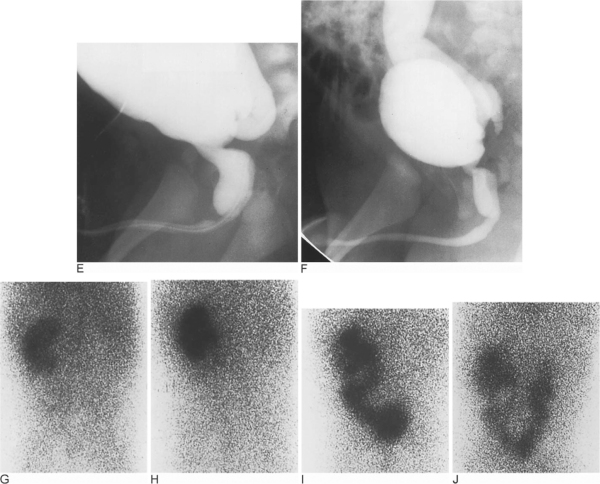 [Speaker Notes: Figure 66.14  Bilateral hydronephrosis secondary to posterior urethral valves. (A) Longitudinal US of the left kidney shows hydronephrosis with a bright renal parenchyma. (B) Longitudinal US of the right kidney reveals a similar hydronephrosis to that seen on the left. (C) Longitudinal US of the bladder reveals a thick-walled bladder with a dilated ureter behind the bladder. (D) Transverse US of the bladder once again shows the thick-walled bladder with dilated ureters behind the bladder. (E) Micturating cystourethrogram (MCUG) done on the first day of life reveals bladder neck hypertrophy with a dilated posterior urethra. There is an abrupt change in calibre of the urethra, although the exact outline of the posterior urethral valve cannot be seen. Note that with a 6F feeding tube in the urethra the possibility of obscuring a posterior urethral valve was very small. Reflux into a ureter was also clearly seen. (F) MCUG 3 months after valve resection shows that the bladder neck hypertrophy is less marked and that the differential calibre of the urethra is minimal. Reflux persists; this is on the left. (G) 99mTc-DTPA scintigram. The 1-min image reveals function only in the left kidney. (H) The 20-min image shows progressive accumulation of radionuclide in the left kidney with no function in the right kidney. (I) 10 min after intravenous furosemide. The radionuclide has moved from the dilated left renal pelvis down the ureter into the bladder. (J) Following micturition the bladder has emptied and reflux is clearly seen into the nonfunctioning right kidney. The left kidney as well as the ureter have cleared the radionuclide, suggesting that no obstruction exists.]
[Speaker Notes: Figure 66.15  Infant with hypospadias. The urethral views of the micturating cystourethrogram demonstrate a double urethra; the dorsal urethra is severely dysplastic and the main channel is through the ventral urethra terminating in the hypospadias.]
[Speaker Notes: Figure 66.17  Duplex anomaly. Anomaly in a 1 year old girl with urinary tract infections. (A) Longitudinal US of the left kidney showing a dilated collecting system in the upper portion, with a normal lower pole. (B) The micturating cystourethrogram shows vesico-ureteric reflux (VUR) into a dilated ureter, which is draining the lower moiety of the left kidney; a small amount of contrast medium is seen in the bladder but no ureterocele is evident. (C) 99mTc-DMSA scintigram in the posterior (prone) projection shows a normal right kidney; the left kidney shows decreased activity in the upper pole with a little abnormal activity on the superomedial aspect. The left kidney contributed 38% to overall function and the right kidney 62%. (D) Left posterior oblique projection of the 99mTc-DMSA scintigram showing to better advantage the defect in the upper pole of the left kidney. This infant had a duplex left kidney with a ureterocele draining the obstructed upper moiety. VUR into the lower moiety had not caused any scarring.]
[Speaker Notes: Figure 66.21  Xanthogranulomatous pyelonephritis. (A) Longitudinal US of the right kidney in a 2 year old boy showing heterogeneous reflectivity due to xanthogranulomatous pyelonephritis. (B) Axial-enhanced CT study showing calcification at the right renal hilum, renal enlargement, and low-density fluid collections within the renal substance. Although there appears to be some enhancement of the renal parenchyma, there was no renal function on isotope studies.]
[Speaker Notes: Figure 66.25  Multicystic dysplastic kidney. Longitudinal US of the right renal area. This shows the right renal fossa filled with multiple cysts of varying sizes and no normal renal parenchyma.]
[Speaker Notes: Figure 66.27  Tuberous sclerosis. (A) Longitudinal US of the right kidney. The left kidney had similar appearances. Both kidneys contain multiple cysts of varying sizes. The appearances on US are indistinguishable from autosomal dominant polycystic kidney disease. This child had the skin stigmata of tuberous sclerosis. (B) Longitudinal US of the right kidney of another patient. There were similar appearances in the left kidney. This shows the more usual appearances of tuberous sclerosis in the kidney with the small echogenic foci of angiomyolipomas.]
[Speaker Notes: Figure 66.29  Nephroblastomatosis. (A) US demonstrating uniformly hypoechoic lesions surrounding the periphery of an enlarged kidney in a diffuse type of nephroblastomatosis. (B) Delayed post-contrast CT sections demonstrate these lesions, typically showing reduced vascularity in a fairly homogeneous pattern. Dense contrast medium is seen within the normal renal parenchyma. 
The differential diagnosis of diffuse nephroblastomatosis on US mainly includes renal lymphoma or leukaemia.]
2½ year old boy
[Speaker Notes: Figure 66.30  Wilms' tumour. (A) Axial CT of the abdomen after intravenous contrast medium enhancement in a 2½ year old boy showing a large mass arising from the right kidney which is of heterogeneous attenuation. The mass is seen to displace the normal enhancing renal parenchyma to the left. (B) Thoracic CT tumour thrombus was seen to extend from the inferior vena cava into the right atrium, causing a filling defect within the heart (thin arrow). Note the enlarged azygos vein (wide arrow) adjacent to the aorta and the large right pleural effusion.]
2 year old girl
[Speaker Notes: Figure 66.31  Wilms' tumours. MRI. (A) Axial T2-weighted and (B) axial T1-weighted images, post-gadolinium administration, show a large tumour growing exophytically anterior to the left kidney in a 2 year old girl. (C) Coronal T2-weighted image in another 2 year old showing a heterogeneously hyperintense, large right-sided mass.]
[Speaker Notes: Figure 66.32  Prostatic rhabdomyosarcoma. MRI sagittal T1-weighted images through the pelvis in a 10 year old boy showing a large mass of intermediate signal intensity centred on the prostate (arrowheads). A catheter is seen to traverse the urethra with the balloon in a collapsed bladder. The appearances are those of the bladder/prostate rhabdomyosarcoma.]
[Speaker Notes: Figure 66.33  Rhabdomyosarcoma. (A) Sagittal nonenhanced T1-weighted images. (B) Sagittal T1-weighted images after gadolinium enhancement showing a large cystic mass lesion due to an embryonal rhabdomyosarcoma in the presacral region extending to the perineum. The mass demonstrates vivid peripheral enhancement after contrast medium administration, but no obvious central enhancement was seen. Note that the bladder and bowel are displaced anteriorly. No intraspinal extension was evident]
[Speaker Notes: Figure 66.34  Ovarian teratomas. (A) Pelvic US in an 8 year old girl showing a mainly anechoic cystic mass, over 10 cm in diameter, with a more solid component posteriorly. (B) Coronal CT reformatted image in a 10 year old girl showing a cystic mass lesion superior to the bladder with (possibly tooth-like) calcification seen peripherally on the right side of the mass.]
[Speaker Notes: Figure 66.35  Sacrococcygeal teratomas. (A) Plain abdominal radiograph showing a very large external component to a sacrococcygeal teratoma in a newborn. (B) Sagittal T2-weighted image in another infant showing a large intrapelvic component to the sacrococcygeal teratoma. Note the teratoma, posterior to the uniformly hyperintense bladder, is of intermediate heterogeneous signal, and is invading the sacrum. (C) Axial T1-weighted image in the same patient showing the heterogeneous mass in a presacral location.]
[Speaker Notes: Figure 67.3  Metatropic dysplasia. ‘Dumb-bell’ appearance of the long bones due to wide metaphyses.]
[Speaker Notes: Figure 67.4  Asphyxiating thoracic dystrophy. (A) Narrow thorax and short ribs. (B) Horizontal acetabular roofs and pronounced medial spurs, less pronounced laterally (‘trident’ appearance).]
[Speaker Notes: Figure 67.5  Ellis–van Creveld syndrome. Partial duplication of the fifth metacarpals (postaxial polydactyly), deformed hamate and short middle and terminal phalanges with cone-shaped epiphyses]
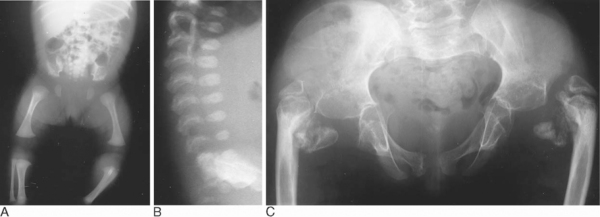 [Speaker Notes: Figure 67.6  Spondyloepiphyseal dysplasia congenita in a neonate. (A) Absent ossification of the pubic rami, short femoral necks and absent ossification of the epiphyses at the knees. (B) ‘Pear-shaped’ vertebral bodies with posterior constriction. Note the marked variability in size between L1 and L5. (C) Severe coxa vara deformity.]
[Speaker Notes: Figure 67.7  X-linked spondyloepiphyseal dysplasia tarda. Characteristic dense mounds of bone on the posterior two-thirds of the vertebral end plates are seen.]
[Speaker Notes: Figure 67.8  Pseudoachondroplasia. (A) Biconvex vertebral bodies with central anterior tongue and long pedicles. (B) The long bones show flared irregular metaphyses. (C) The phalanges and metacarpals are short with flared irregular metaphyses and small epiphyses. The carpal centres are small and irregular. There is proximal pointing of the second to fifth metacarpals.]
[Speaker Notes: Figure 67.9  Multiple epiphyseal dysplasia. (A) Small flattened capital femoral epiphyses with short femoral necks and coxa vara. (B) Right hip of a young adult showing premature osteoarthritis. (C) Small flattened irregularly ossified knee epiphyses. (D) Layered ossification of the patella. (E) Very mild vertebral end-plate irregularity. (F) The left shoulder shows a ‘hatchet’ deformity of the proximal humerus. (G) Delayed bone maturation with small carpal centres and flattened small and fragmented epiphyses.]
[Speaker Notes: Figure 67.10  Chondrodysplasia punctata. Stippled or punctate calcification in the region of the epiphyses]
[Speaker Notes: Figure 67.11  Mucolipidosis Type II. Periosteal cloaking of the long bones and some stippled ossification in the tarsus.]
[Speaker Notes: Figure 67.12  Metaphyseal chondrodysplasia, Type Jansen. Femora are short with marked expansion, irregular ossification and some sclerosis of the metaphyses. Epiphyses are large and rounded.]
[Speaker Notes: Figure 67.13  Metaphyseal chondrodysplasia, Type Schmid. There is bilateral coxa vara, the metaphyses are splayed and irregular and there is lateral bowing of the femora.]
[Speaker Notes: Figure 67.14  Metaphyseal chondrodysplasia, Type McKusick. The phalanges are short with multiple cone- and delta-shaped epiphyses.]
[Speaker Notes: Figure 67.15  Cleidocranial dysplasia. (A) Absent ossification of the lateral portions of the clavicles, the glenoid fossae are hypoplastic, and there is dysraphism in the lower cervical spine. (B) Wide fontanelles and sagittal suture with multiple wormian bones in the lambdoid suture. (C) Mild scoliosis, narrow iliac wings, wide symphysis pubis and large rounded capital femoral epiphyses.]
[Speaker Notes: Figure 67.16  Mucopolysaccharidosis Type I–H. (A) Elongated (J-shaped) sella. The vault shows an overall ground-glass opacity and the odontoid peg is hypoplastic. (B) The ribs are broad, and the clavicles short and broad. Varus deformity of the upper humeri is seen. (C) Inferior hook (arrowhead) on the body of L2 with a mild kyphosis. (D) The iliac wings are flared laterally and the acetabular roofs are shallow. Bilateral hip subluxation with long femoral necks and coxa valga. (E) Flexion deformities of the fingers. The short bones are undermodelled, and there is proximal pointing of the second to fifth metacarpals and a V-shaped deformity of the metaphyses at the wrist.]
[Speaker Notes: Figure 67.17  Mucopolysaccharidosis Type IV. (A) MRI showing upper cervical cord compression. (B–F) Radiographs showing (B) absent odontoid peg. A hearing aid is in position; (C) platyspondyly, posterior scalloping of the vertebral bodies and anterior ‘beaks’ or ‘tongues’, kyphosis and long pedicles; (D) flared iliac wings with sloping acetabular roofs, small and flattened capital femoral epiphyses, dislocated hips and coxa valga; (E) genu valgum, flared, irregularly ossified metaphyses and small irregular epiphyses; and (F) short metacarpals with proximal pointing of the second to fifth metacarpals, irregular epiphyses and small carpal centres.]
[Speaker Notes: Figure 67.18  Osteogenesis imperfecta. (A) Multiple wormian bones in a neonate. (B) Osteogenesis imperfecta Type III in a neonate. This is the severe deforming type. Long bones are broad, angulated and short, and the ribs are beaded, secondary to multiple fractures. (C) Biconcave flattening of the vertebral bodies giving rise to the ‘codfish’ appearance. (D) Surgical stabilization for severe platybasia. Multiple wormian bones in the lambdoid suture. This skull vault shape is described as a ‘Tam O'Shanter’ appearance. Dentinogenesis imperfecta is also present. (E) Exuberant callus formation around the fractured left femur]
[Speaker Notes: Figure 67.19  Osteopetrosis. (A) Increased bone density with relative radiolucent bands at the metaphyses of the humeri and also in the iliac wings. (B) Increased bone density with deformity and abnormal modelling. There is a pronounced ‘bone-in-a-bone’ appearance. (C) Bands of increased bone density, especially well seen at the vertebral end plates. (D) In another patient, bands of increased sclerosis are seen in the relatively mild autosomal dominant form.]
[Speaker Notes: Figure 67.2  Achondroplasia in a neonate. (A) Sloping metaphyses, oval transradiant proximal femora, small square iliac wings with horizontal acetabular roofs, and a narrow thorax with short ribs. (B) Short skull base with prominent frontal bone and narrow cervical canal. (C) Small square iliac wings, horizontal acetabular roofs, short sacrosciatic notches, progressive caudal narrowing of the lumbar interpedicular distances and low set sacrum. (D) Mild kyphosis, posterior scalloping of the vertebral bodies and short pedicles with spinal stenosis.]
[Speaker Notes: Figure 67.20  Pyknodysostosis. (A) The mandibular angle is obtuse (straight). (B) Generalized osteosclerosis. The terminal phalanges show varying degrees of hypoplasia and tapering.]
[Speaker Notes: Figure 67.21  Osteopoikilosis. Multiple discrete islands of sclerosis, especially affecting the carpus, metaphyses, and epiphyses.]